Муниципальное бюджетное 
дошкольное образовательное учреждение детский сад
№ 75 «Лебедушка», г. Сургут
Дополнительная общеразвивающая программа 
«Математический знайка»
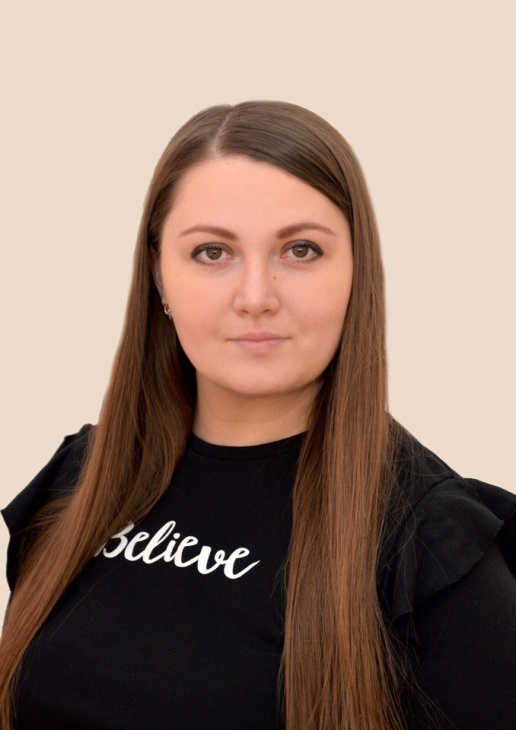 Педагог дополнительного образования 
Винтюк Дарья Валерьевна
- развитие интеллектуальных способностей
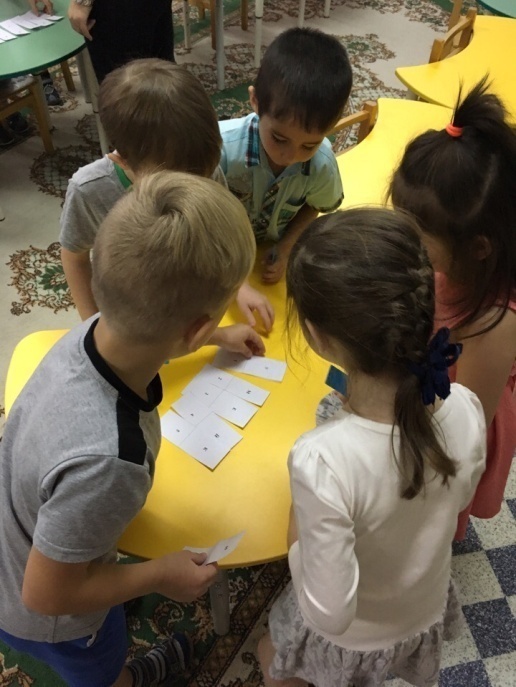 -познавательное развитие
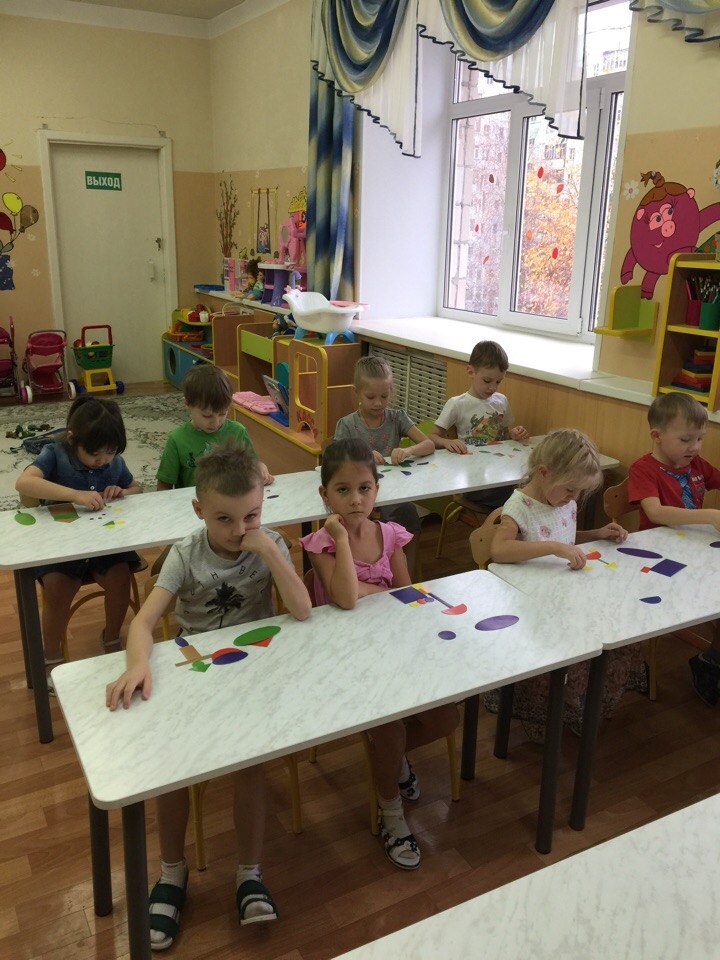 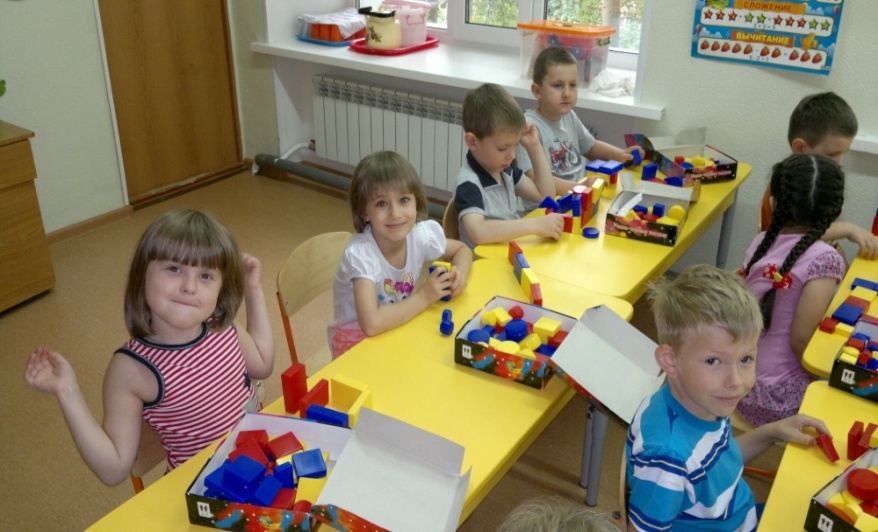 - формирование предпосылок учебной деятельности
Логическое мышление – это
             мыслительный процесс: 
 анализ 
 синтез
 сравнение 
 обобщение
 систематизация
 абстрагирование
 умозаключение
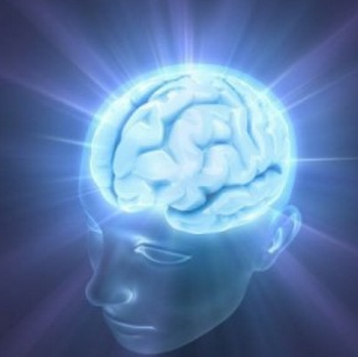 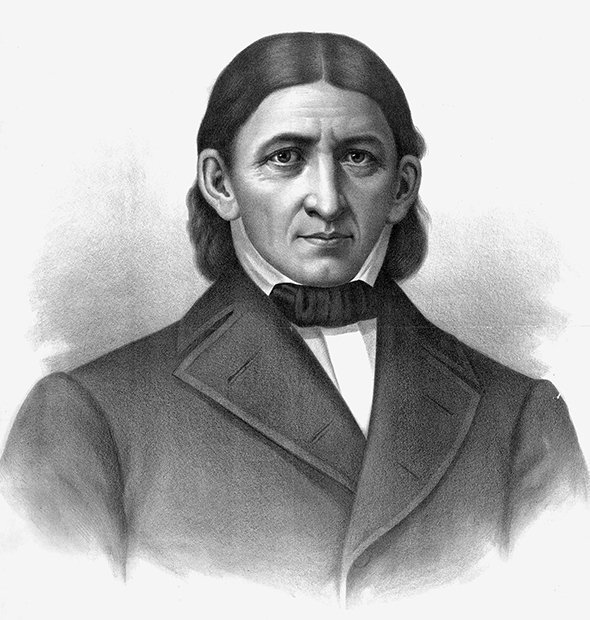 Золтан  Пал Дьенеш             Фридрих Фребель
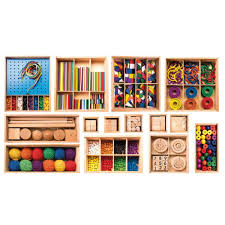 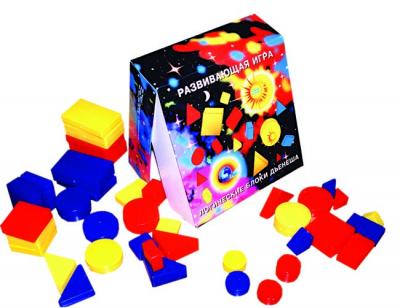 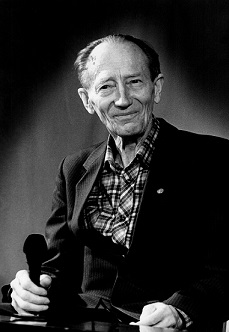 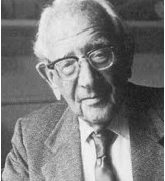 Джордж Кюизинер               Борис Павлович                      
                                                            Никитин
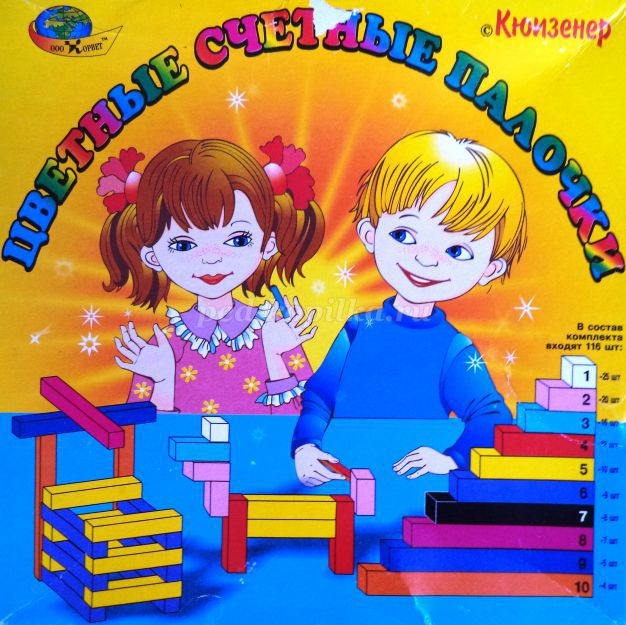 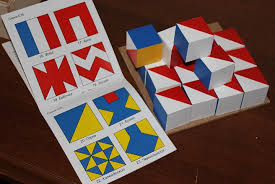 Цель программы:
развитие логического мышления посредством развивающих технологий
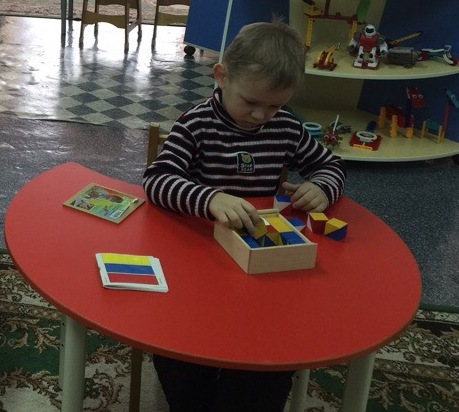 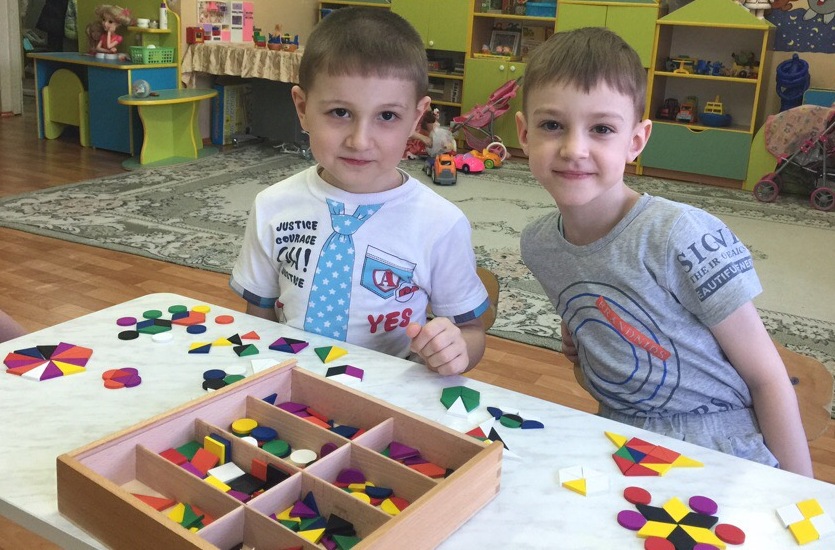 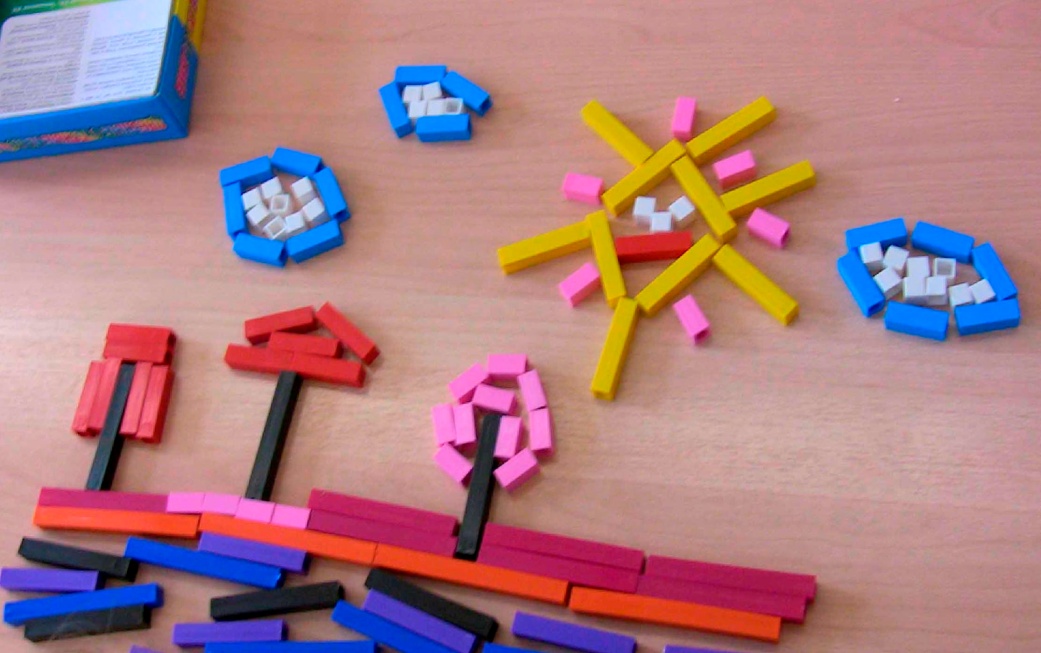 Задачи программы:
Обучать детей основным мыслительным операциям
Развивать умения рассуждать, устанавливать причинно-следственные связи, делать выводы
Воспитывать стремление к преодолению трудности, уверенность в себе, желание прийти на помощь к сверстнику.
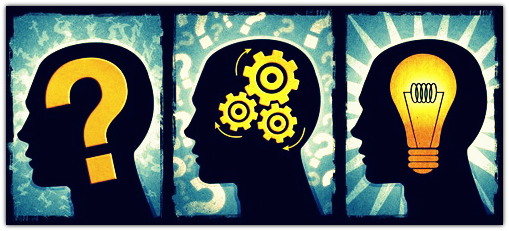 Принципы реализации программы:
поддержка интереса ребенка
развивающего обучения
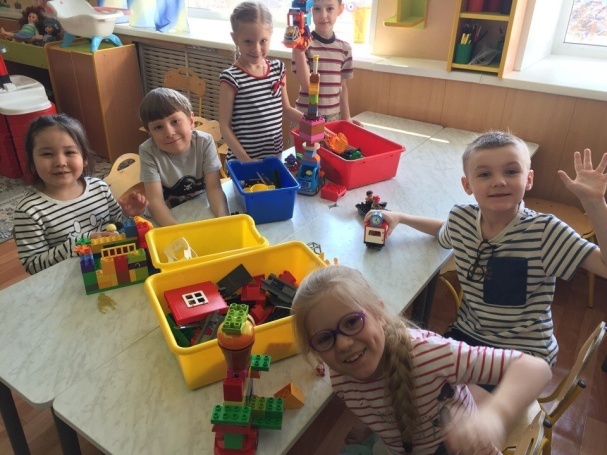 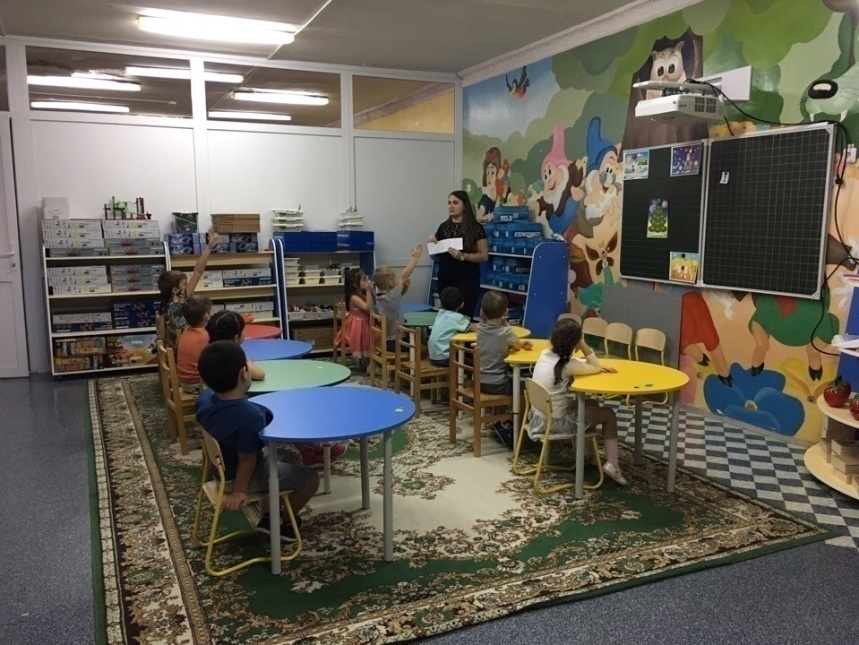 наглядности
индивидуализации
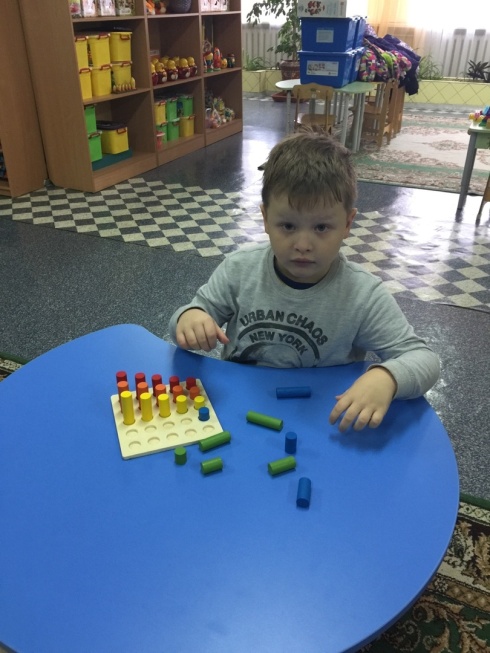 последовательности
дифферинциации
Содержание программы
«Дары Ф.Фребеля»
«Палочки Кюизенера»
Развитие логического мышления
Логические задачи, 
лабиринты
«Интеллектуальные кубики Б.П. Никитина»
«Логические блоки Дьенеша»
Развивающие и дидактические игры
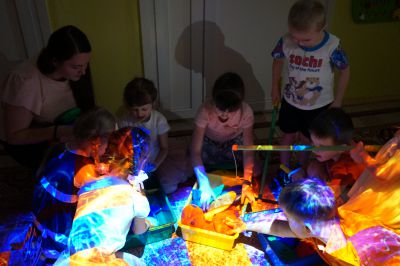 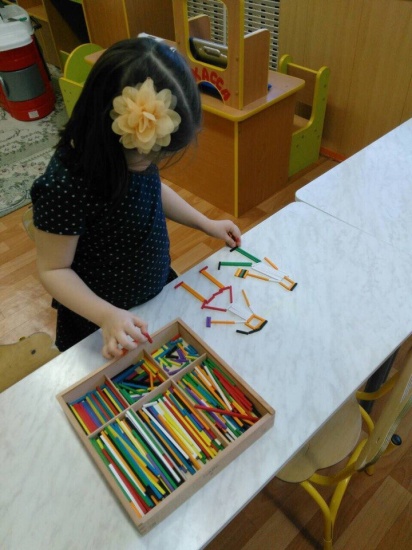 Леготехнология
Этапы реализации программы
1 этап:  
работа с детьми  5-6 лет (первый год обучения)
2 этап:  
работа с детьми 6-7 лет (второй год обучения)
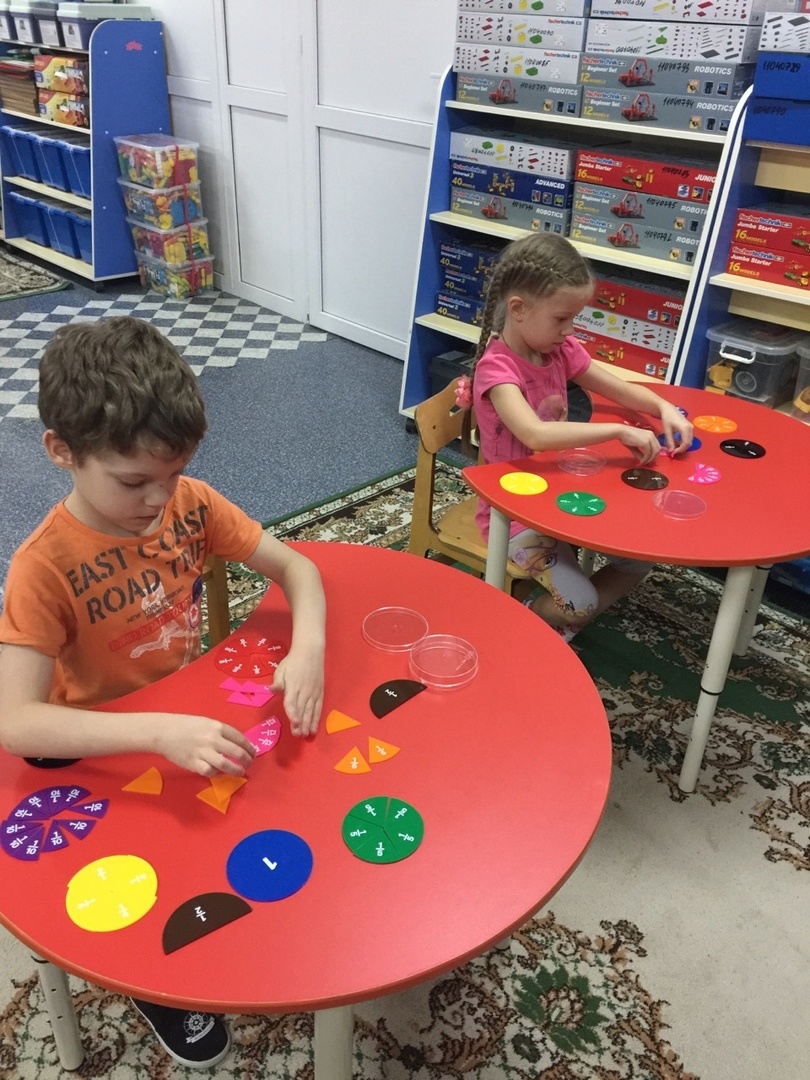 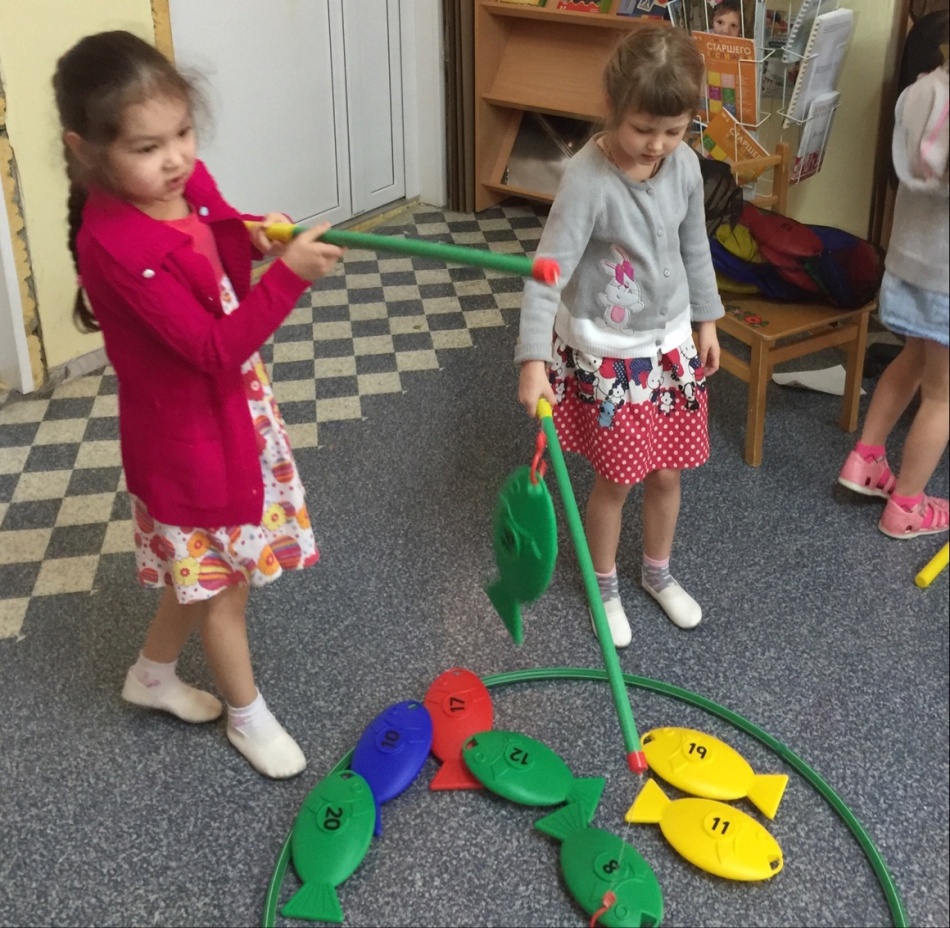 Формы работы с детьми:
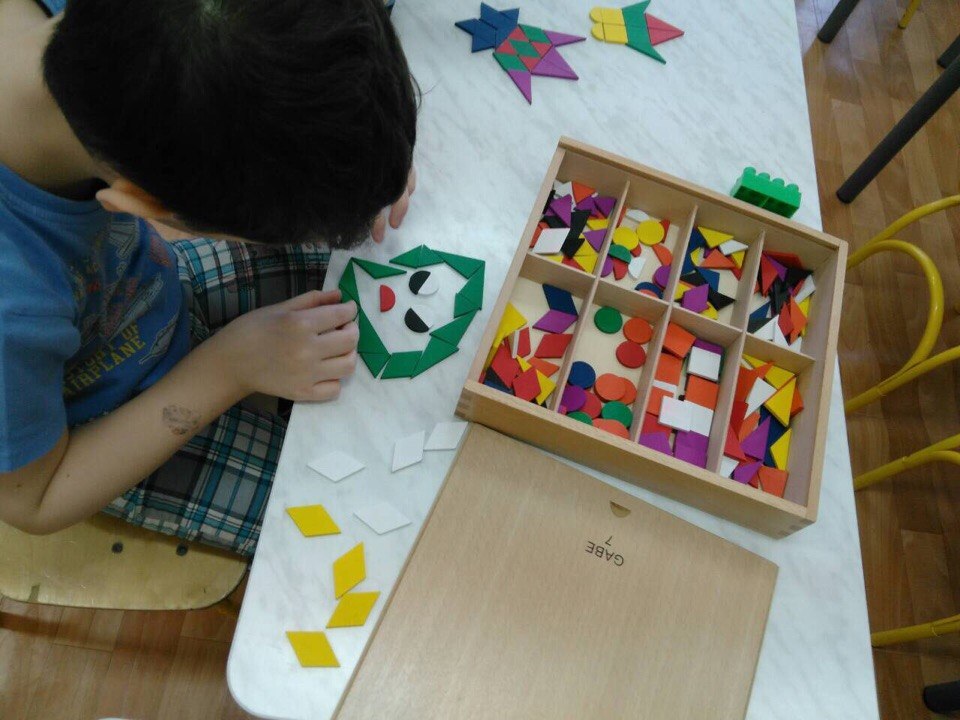 математические игры
 
интеллектуальные и
    дидактические игры

игры – развлечения

индивидуальная работа
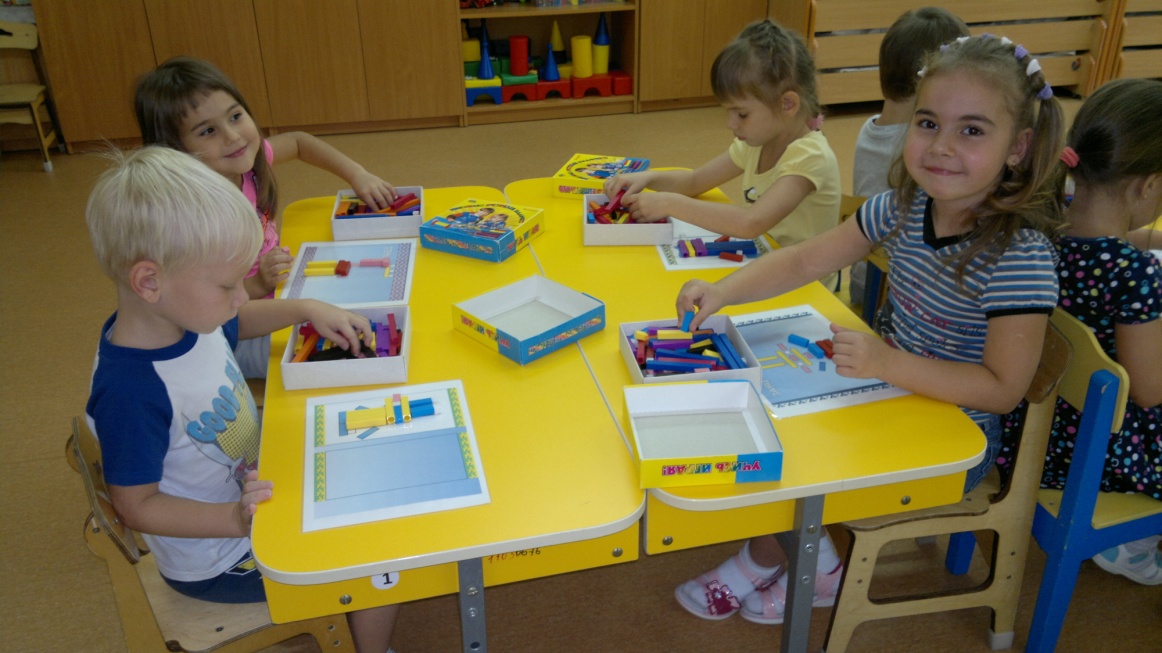 Формы работы с детьми:
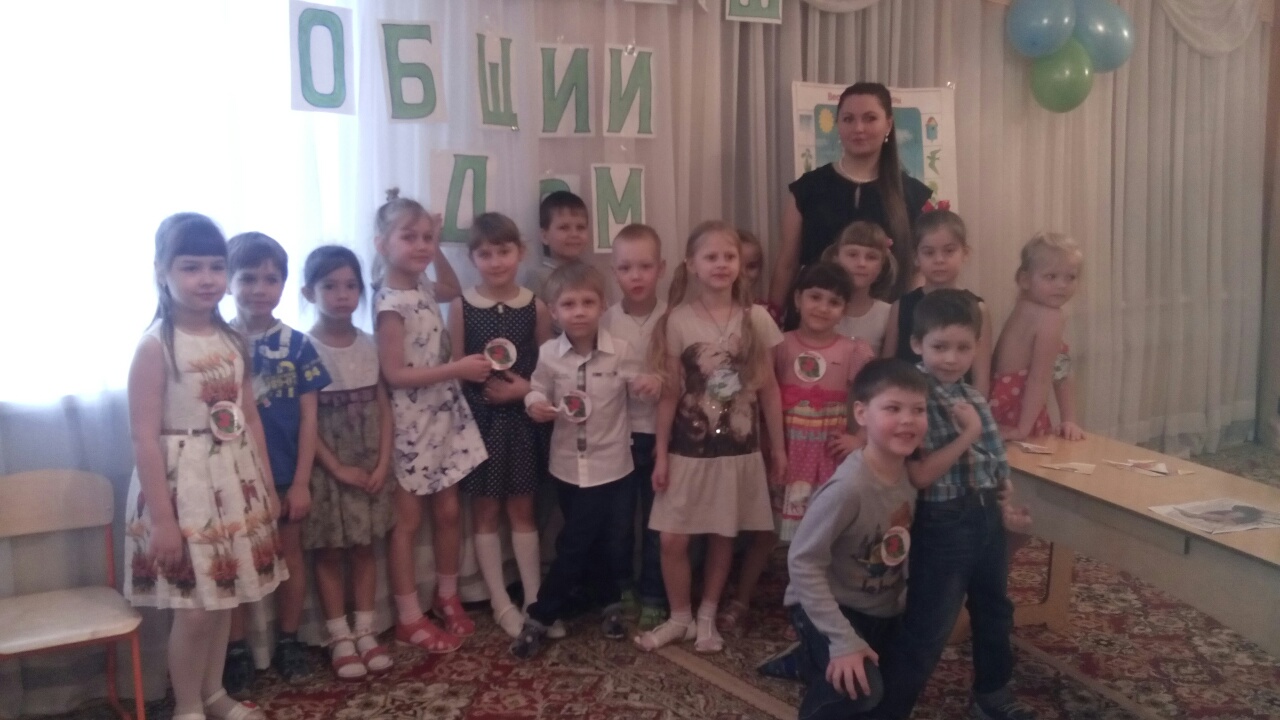 досуг 
викторины
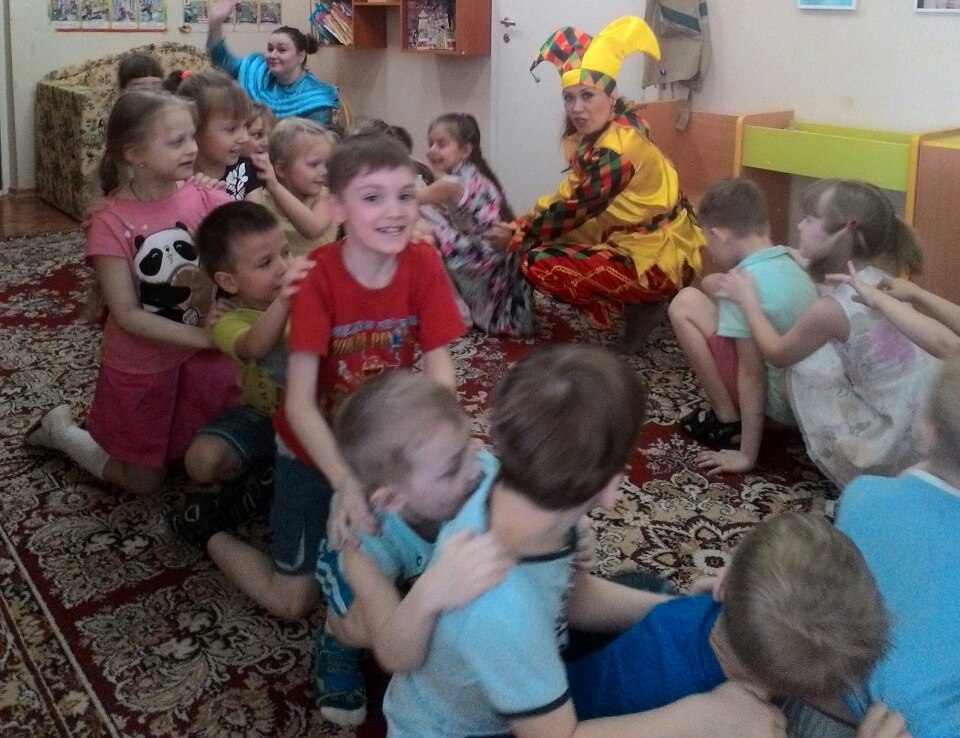 игры-путешествия
Формы работы с детьми:
Квесты
КВН
Олимпиады
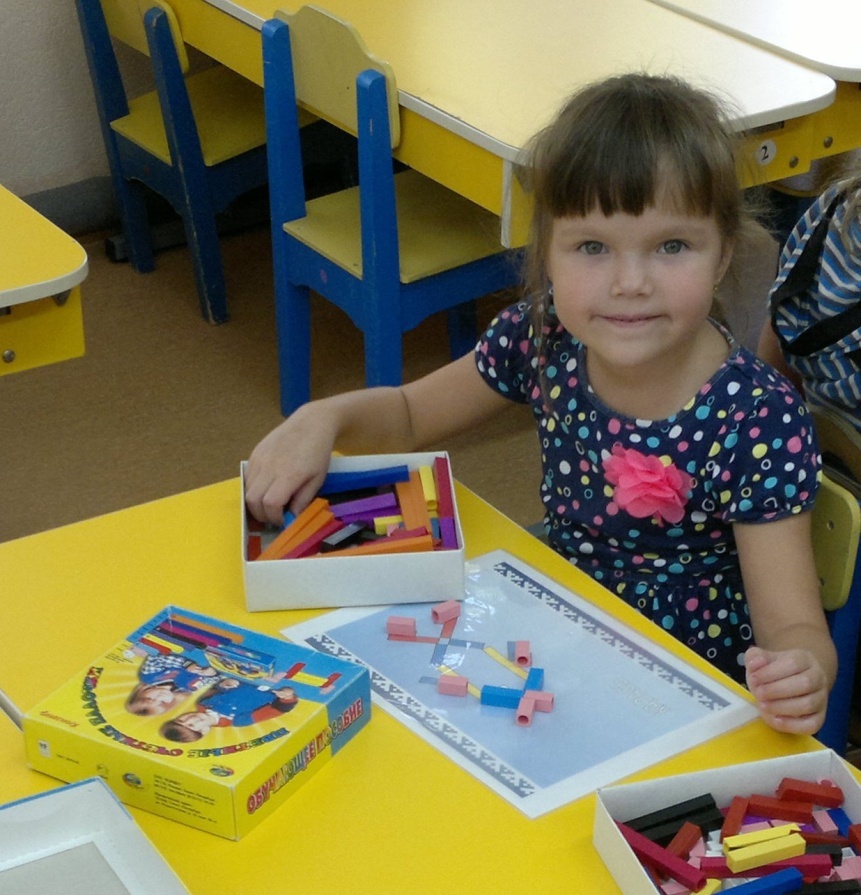 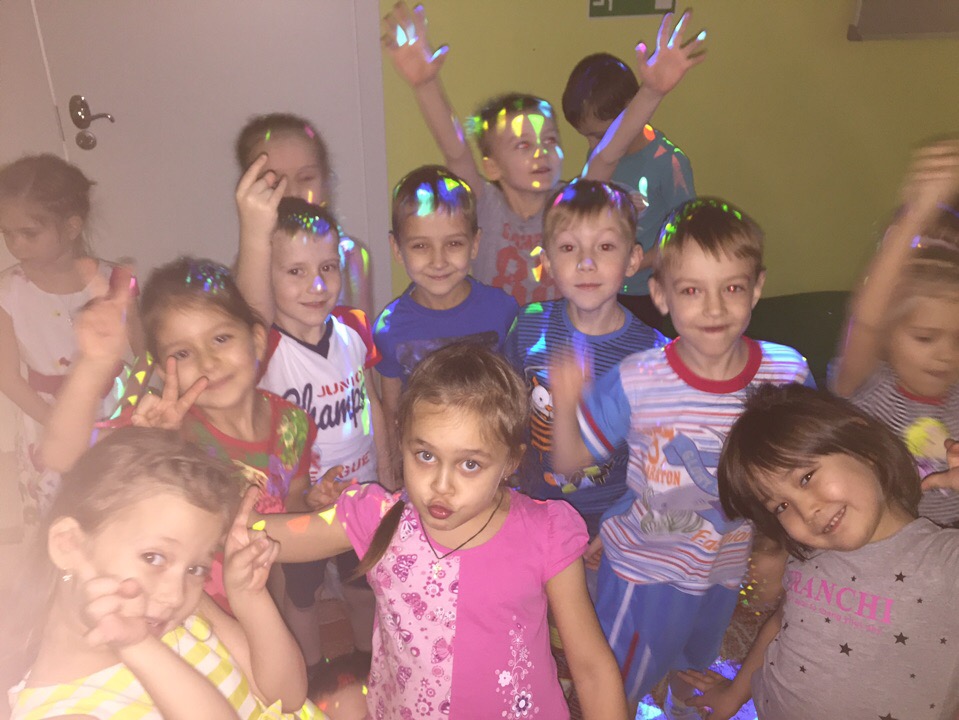 Эстафеты 
Ринги
Ожидаемые результаты:
ориентироваться в пространстве;
 расставлять события в правильной последовательности;
 применять какое- либо действие по отношению к разным предметам;
 описывать простой порядок действий для достижения заданной цели;
 проводить аналогию между разными предметами;
 запоминать, воспроизводить усвоенный материал, доказывать, рассуждать. 
работать в парах, подгруппах; проявлять доброжелательное отношения к сверстнику, выслушать, помогать по необходимости.
Развивающая 
предметно-пространственная среда:
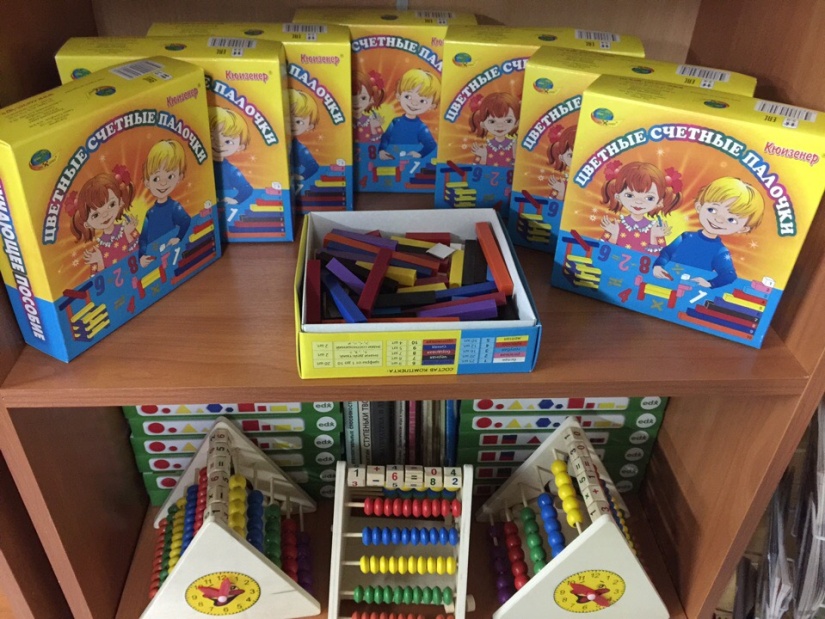 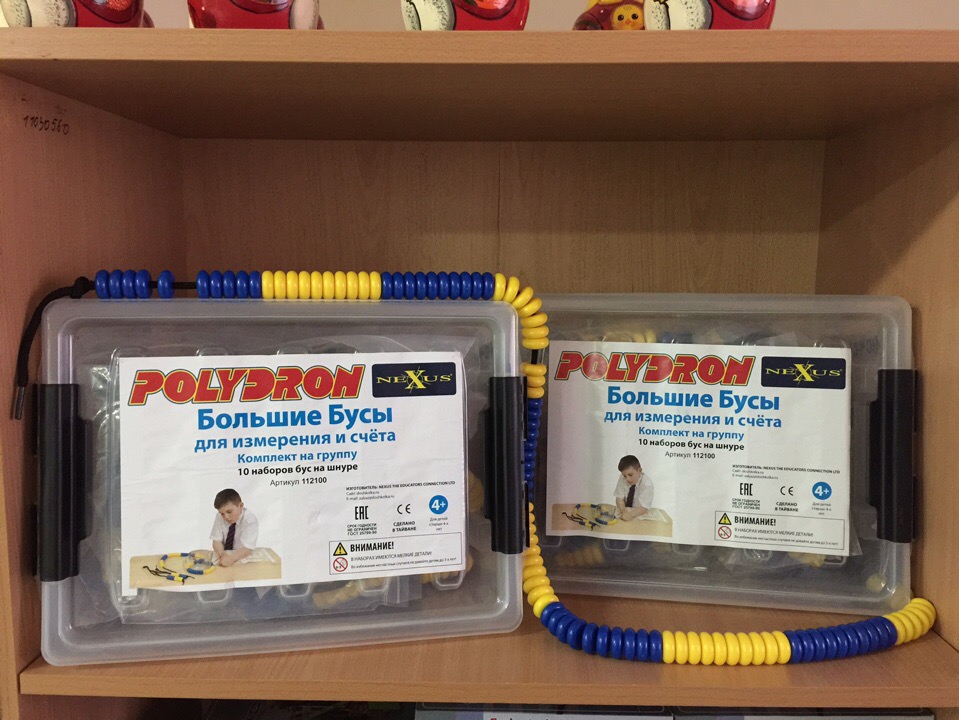 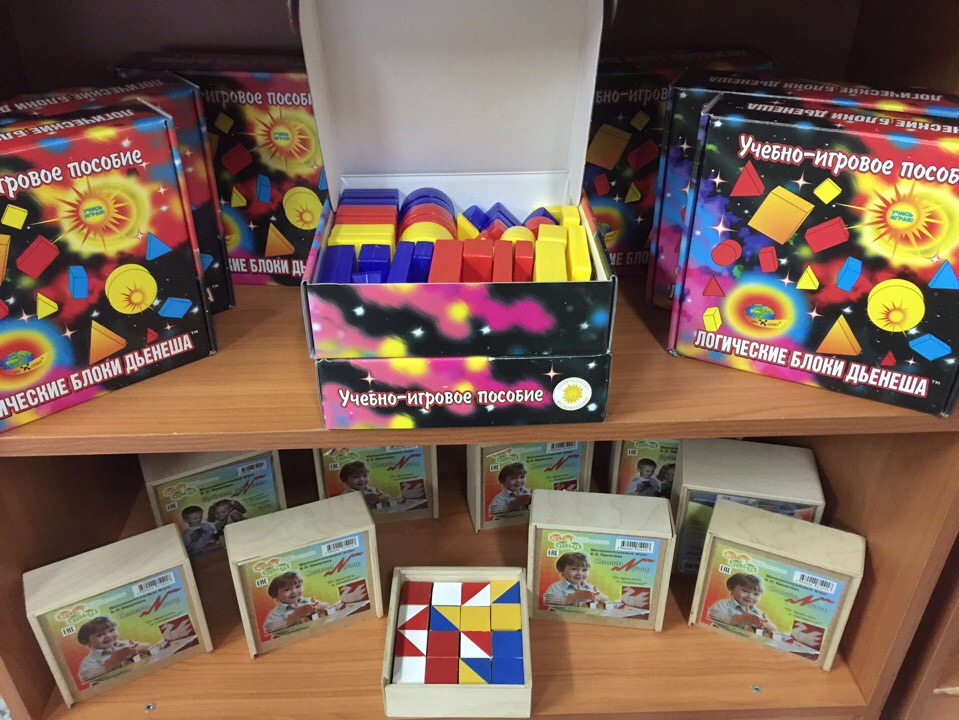 Развивающая 
предметно-пространственная среда:
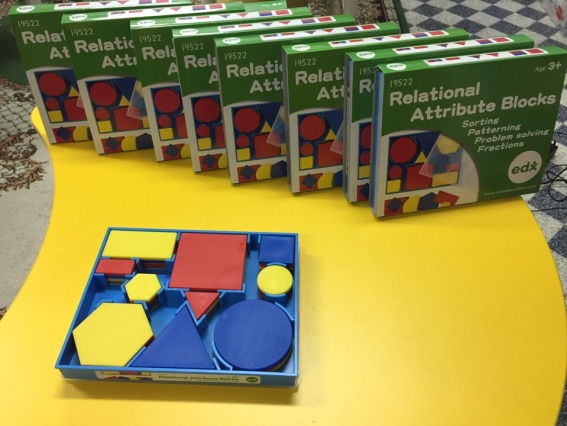 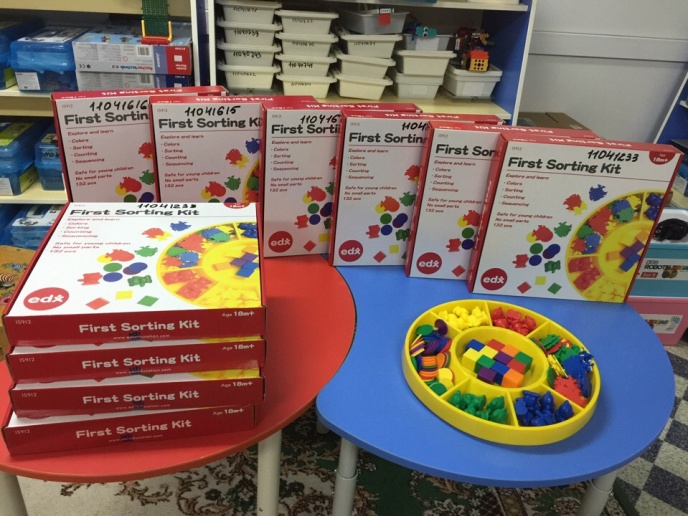 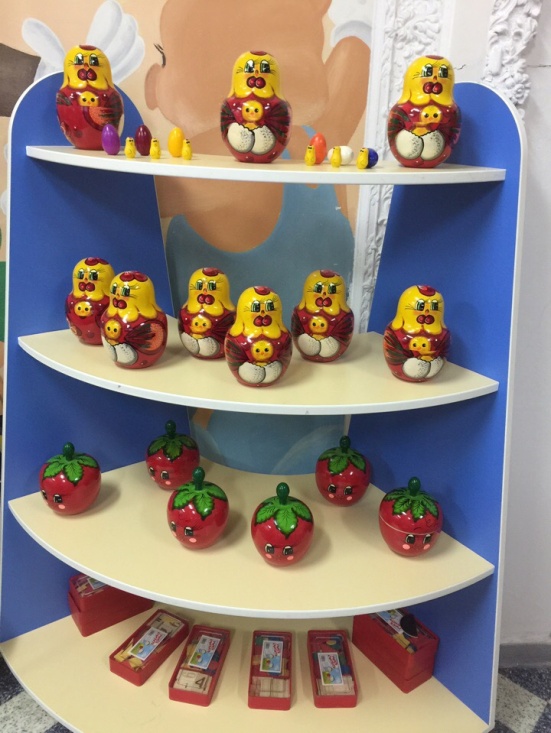 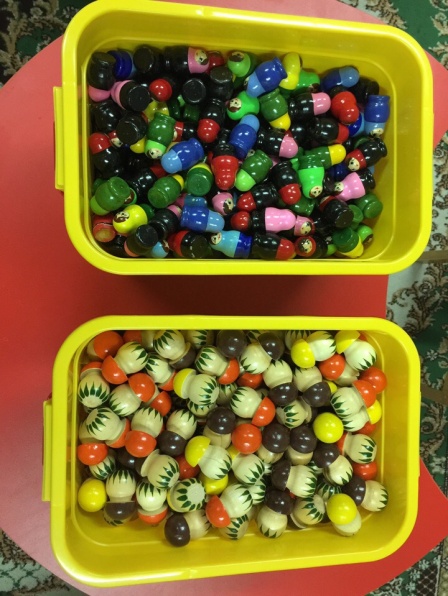 Формы работы с родителями:
математический КВН

 игры квесты

педагогическая мастерская

викторины

открытые просмотры
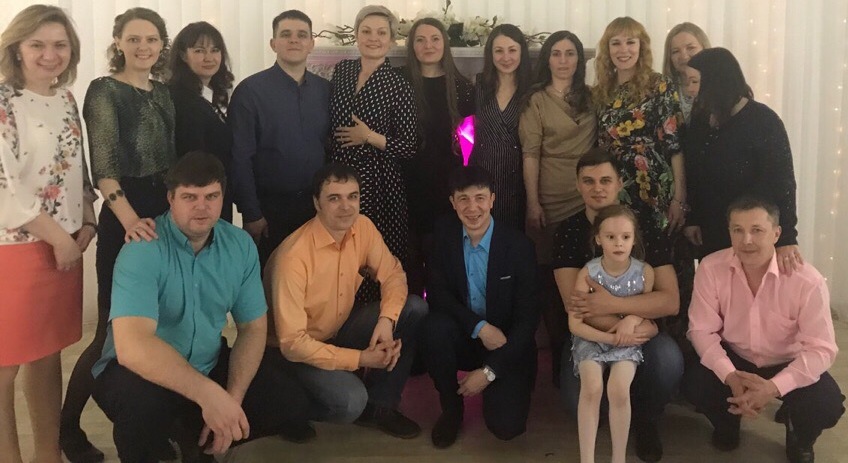 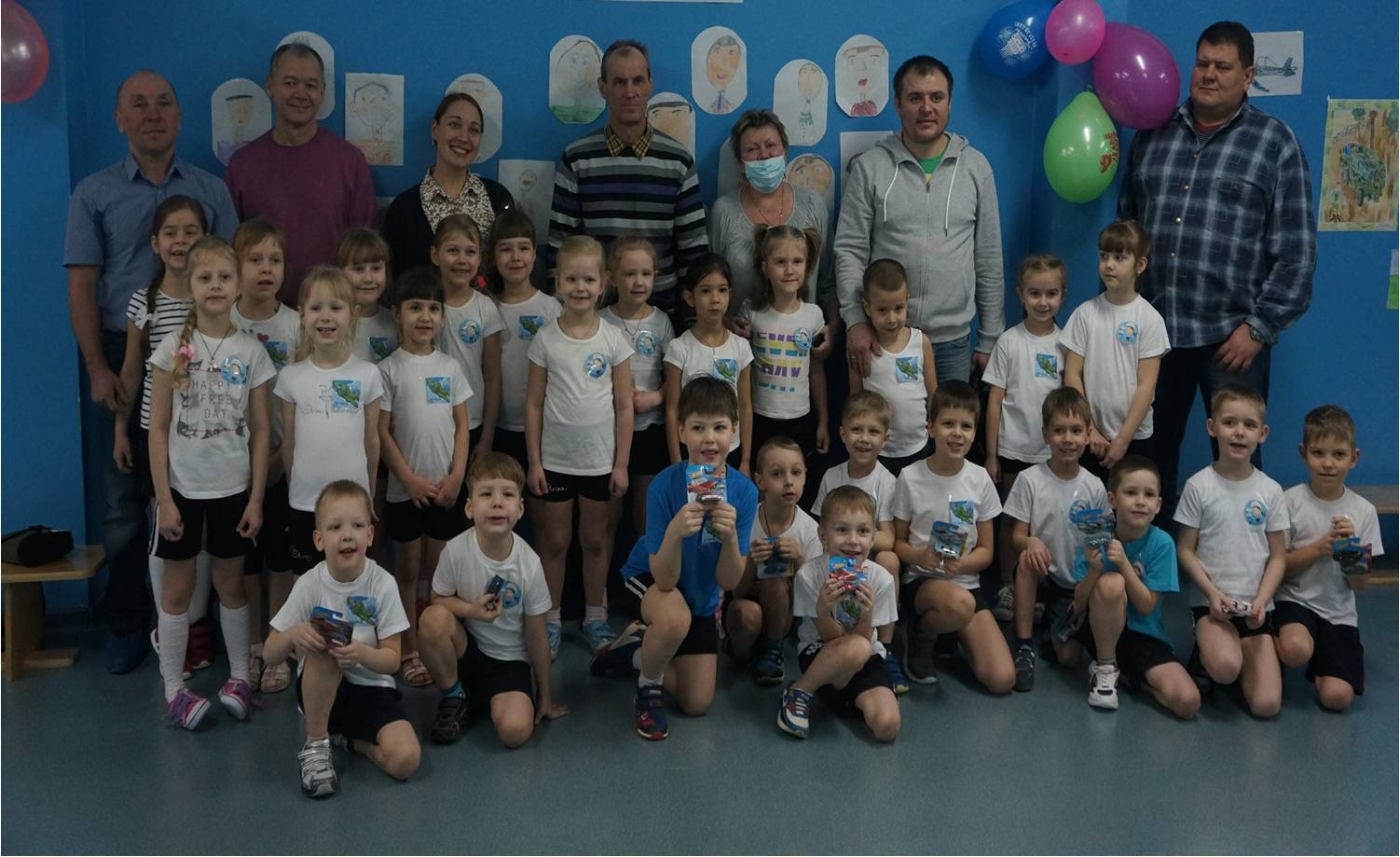 Формы работы с педагогами:
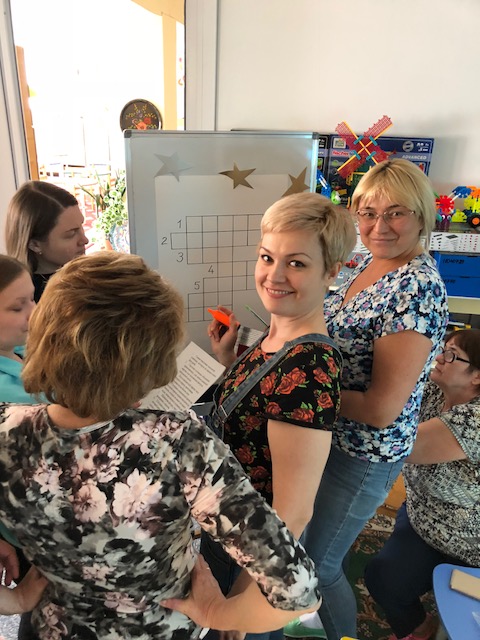 семинары-практикумы

мастер-классы 

круглые столы

тематические занятия
Педагогическая диагностика
Цель: изучение уровня сформированности мыслительных операций, освоения элементарных математических представлений.
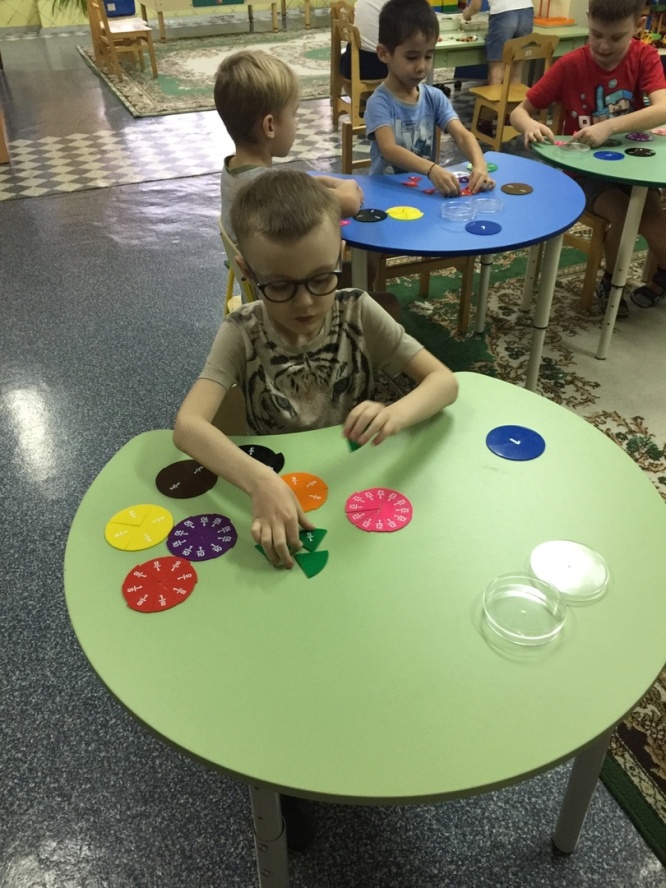 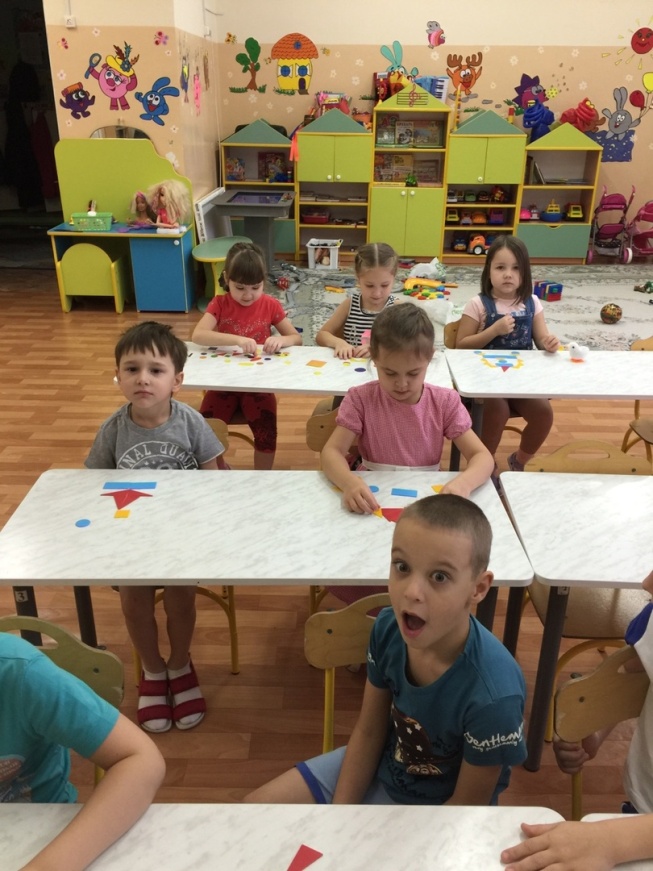 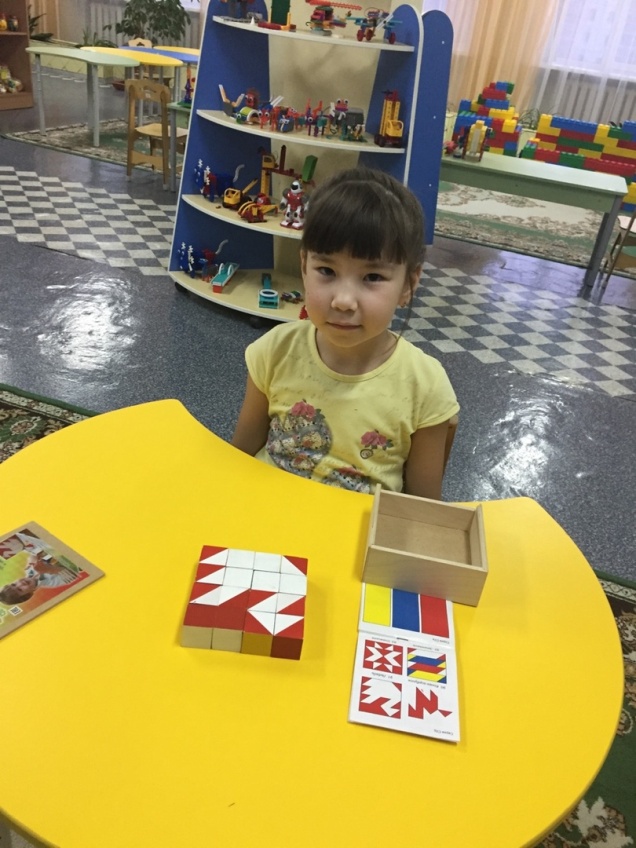 Результаты педагогической диагностики
5-6 лет
6-7 лет
Достижения воспитанников и педагога:
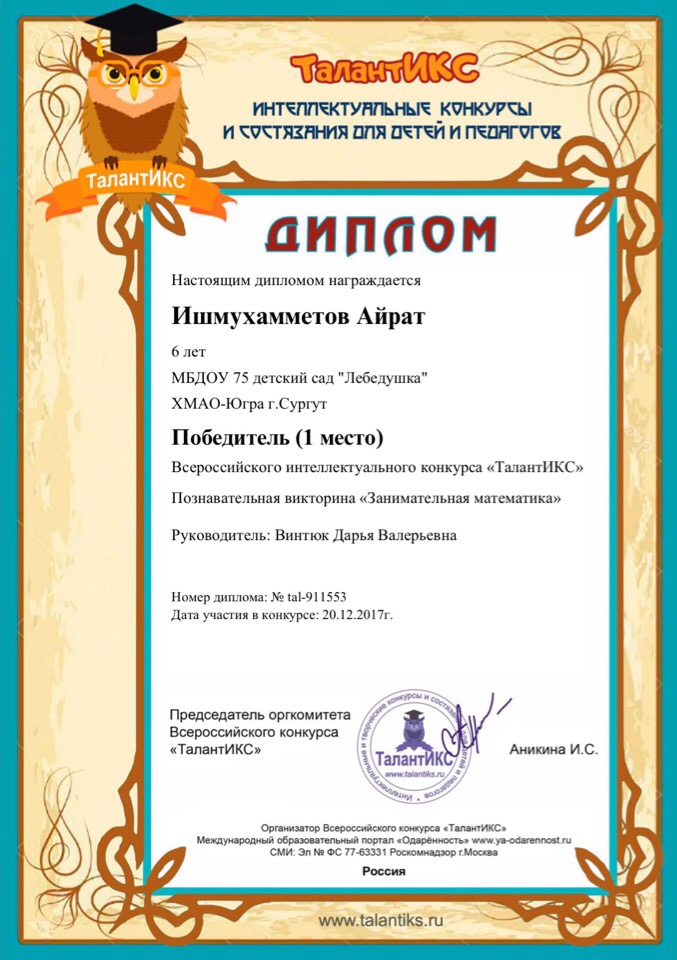 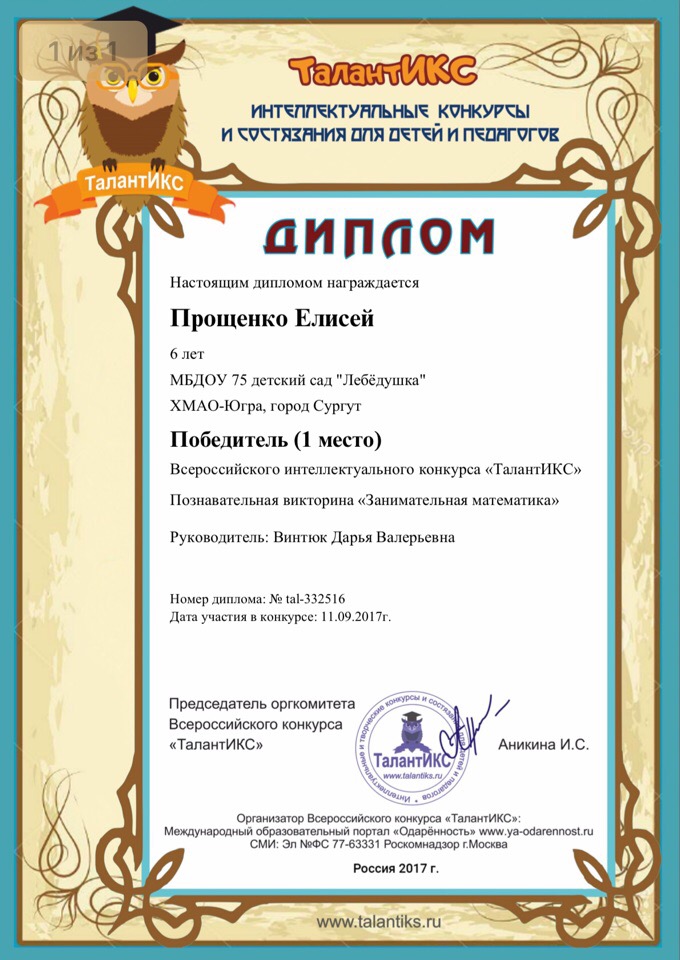 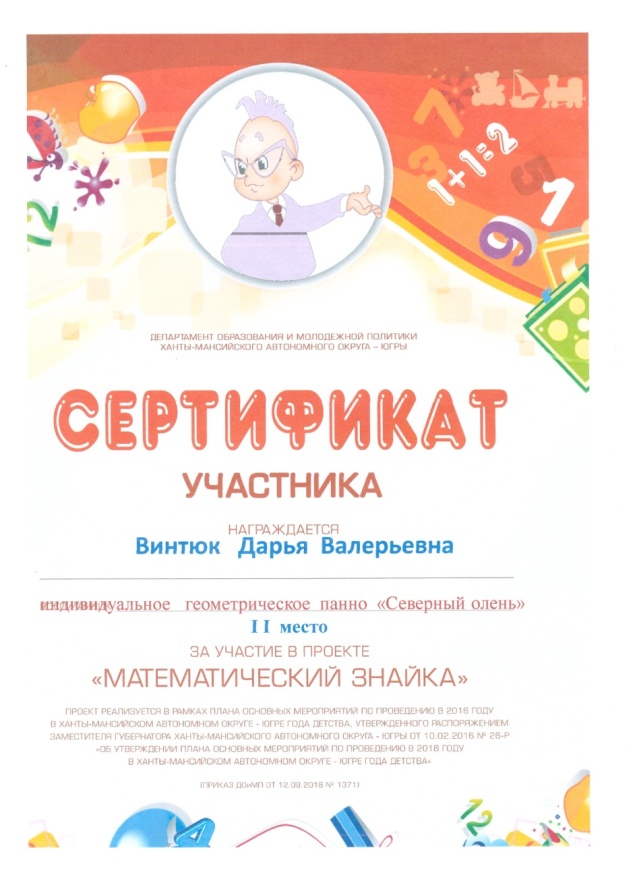 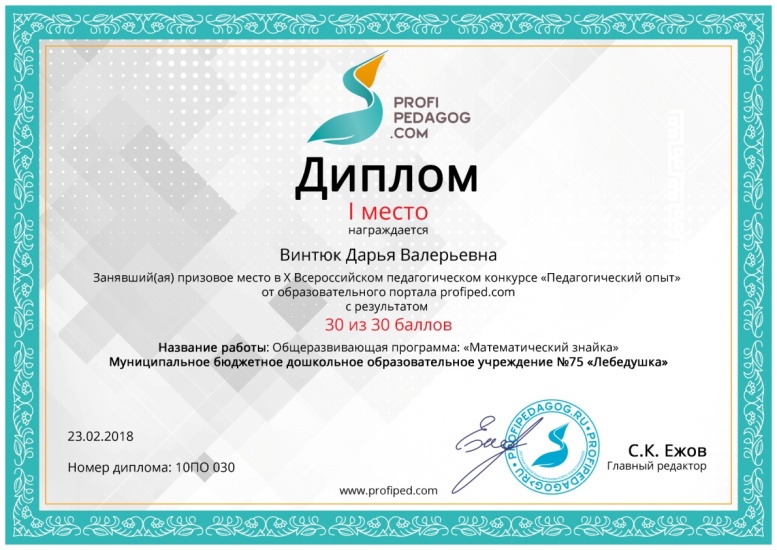 Задачи на перспективу
включение в содержание программы  технологии  математического моделирования
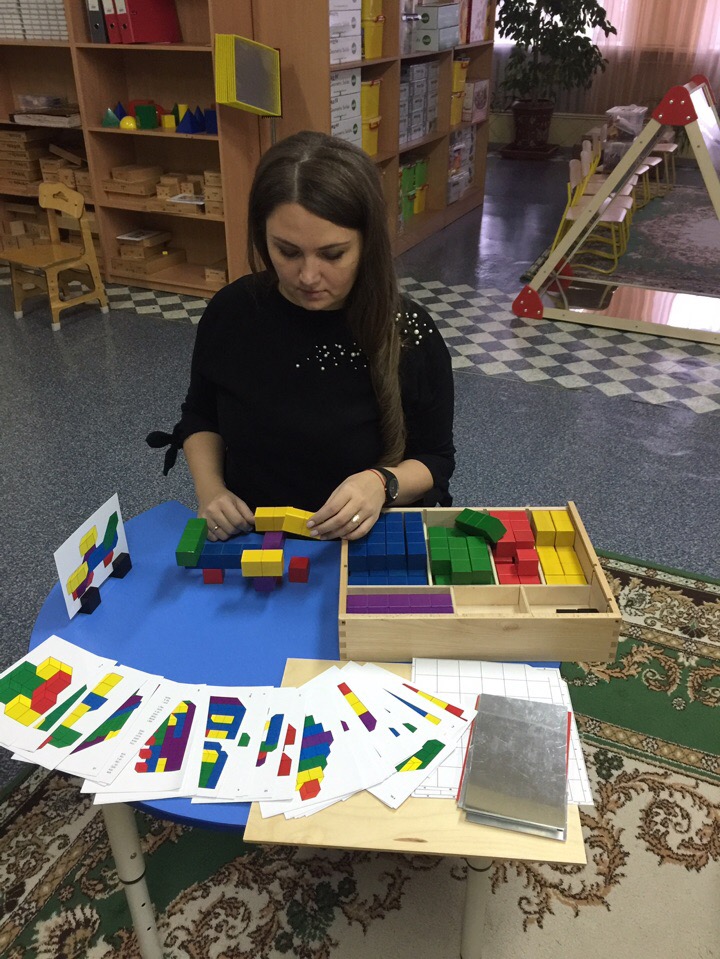 проектная деятельность с детьми, педагогами и родителями
Муниципальное бюджетное 
дошкольное образовательное учреждение детский сад
№ 75 «Лебедушка», г. Сургут
Дополнительная общеразвивающая программа 
«Математический знайка»
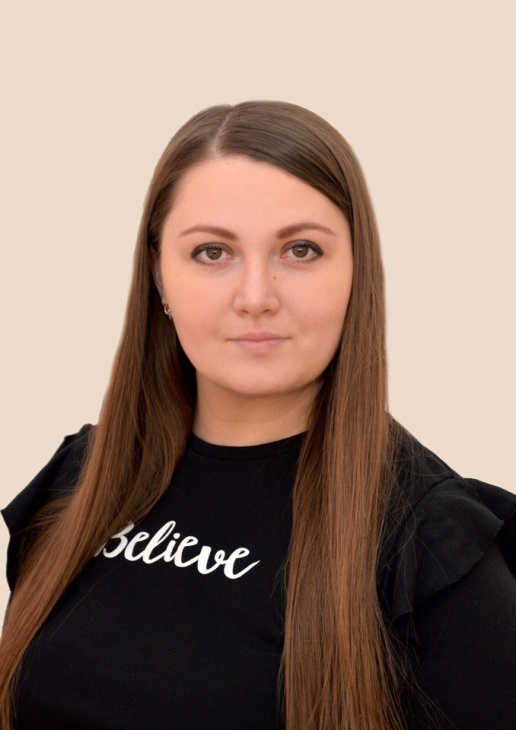 Педагог дополнительного образования 
Винтюк Дарья Валерьевна